Обучителен модул 2: Ефективно общинско образование
Тема 3: Политики за повишаване обхвата на децата и учениците в задължителна предучилищна и училищна възраст. Механизъм за обхват, допълващи мерки, роля и ангажименти на общините, местни политики и решения 
(актуализация 2022 г.)
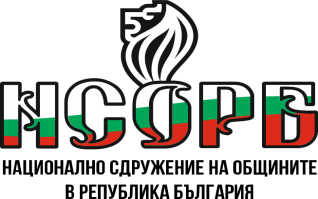 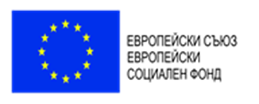 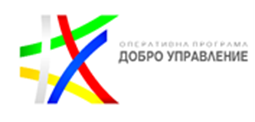 Този документ е създаден съгласно Административен договор №  BG05SFOP001-2.015-0001-C01, проект „Повишаване на знанията, уменията и квалификацията на общинските служители“ за предоставяне на безвъзмездна финансова помощ по Оперативна програма „Добро управление“, съфинансирана от Европейския съюз чрез Европейския социален фонд. 
www.eufunds.bg
Цели на обучението
Да са наясно с приоритетите на националната политика за ранно детско развитие (област образование)
Да познават Механизма за съвместна работа на институциите по обхващане, включване и предотвратяване на отпадането от образователната система на деца и ученици в задължителна предучилищна и училищна възраст
Да знаят какви са ангажиментите на кметовете на общини при изпълнение на Механизма 
Да разбират ролята на Екипите за обхват и отговорностите на общинските служители, които участват в тях; да умеят да идентифицират причините за отпадане от училище и да предлагат адекватни мерки, съобразени със спецификите на всеки конкретен случай
Да се запознаят с местни политики и добри практики и решения на местно ниво в прилагането на Механизма за обхват
Да се информират  за последиците от кризата върху образованието, предизвикателствата и решенията в контекста на ОРЕС и добри международни практики, съотносими към образованието в България
Ранно детско развитие: цели и приоритети в областта на образованието в ранна детска възраст
Политики за обхващане на децата в предучилищна възраст (1)
Стратегическа рамка за развитие на образованието, обучението и ученето 2021-2030 г. 

Ключов приоритет в образователните политики: по-ранното обхващане на децата във форми на образование и грижи в ранна детска възраст 

Цели:
Разширяване на обхвата на децата от 0 до 7 г. в образование и грижи в ранна детска възраст. Ефективна социализация
Осигуряване на качествено образование и грижи за всяко дете в ранна възраст
Политики за обхващане на децата в предучилищна възраст (2)
Ранно детско развитие: ключови мерки
Въвеждане и развиване на интегрирани услуги за образование и грижи в ранна детска възраст 
Прилагане на ефективен модел за успешна адаптация и плавен преход на детето от семейната среда към детската градина 
Подобряване на условията за отглеждане, възпитание, обучение и социализиране на децата в яслените групи в детските градини и в самостоятелните детски ясли
Създаване на предпоставки за прилагане на индивидуален подход към детето
Засилване на фокуса върху усвояване на ключовите компетентности за учене през целия живот (включително цифрови, езикови, социални) от ранна възраст
Провеждане на общински и институционални политики за изграждане на среда на доверие и партньорство с родителите
Политики за обхват на деца в предучилищна възраст (3)
Задължително предучилищно образование за децата, навършващи 4 год. възраст през 2021 г., но само в общините, осигурили условия за това след решение на ОбС
Към 15.09.2021 г.  92 общини са въвели задължително предучилищно образование за 4-год. деца с решение на ОбС 
До началото на 2023/24 уч.г. общините са задължени да създадат необходимите условия за осъществяване на задължителното предучилищно образование на децата от 4-годишна възраст
Обхват на деца в предучилищна възраст (актуални данни)
Дял на децата под 3г., за които се грижат само родителите им: 71.8% 
	Средна стойност за ЕС: 53.4%
Към края на 2021 г. 16.5% от децата до 3 год. са посещавали ясла 
	Средна стойност за ЕС: 32.3%
Най-много обхванати деца в ясли има в областите Габрово (23.1%), Плевен  (20.7%), Шумен (20%)
Осигуреност с места: 18.2% (към края на 2021 г. )
	Най-висока осигуреност: Габрово (29.5%), Плевен (21.5%), Благоевград (23.9%)
	Най-ниска осигуреност: Пазарджик (9.5%), Сливен (10.4%)
От 1.04.2022 г. родителите не заплащат такса и за ползването на детски градини и ясли, както и такса за храненето в задължителното предучилищно образование
Изт. Евростат (Childcare arrangements in the EU, 2020), НСИ
Наредба № 26 на МЗ  за устройството и дейността на детските ясли и детските кухни и здравните изисквания/ ДВ, 8.07.2022 г.
Чл. 14. (1) На една яслена група се назначават най-малко две медицински сестри и две детегледачки, като обслужването на децата се осъществява от най-малко една медицинска сестра и една детегледачка на смяна 
Промяна: За времето на престой на децата в детската ясла обслужването им в една яслена група се осъществява от най-малко един медицински специалист и една детегледачка.“
Чл. 11. (1) За педагог в детска ясла се назначава лице с висше образование по специалност "Предучилищна педагогика". 
Промяна: За педагог в детска ясла се назначава лице с висше образование по специалност „Предучилищна педагогика“, което след постъпване на работа и периодично преминава обучение по теми от областта на ранното детско развитие, комплексната промоция на здраве и първа помощ
Наредба за условията и реда за предоставяне и изплащане на средства от държавния бюджет за компенсиране на разходите, извършени от родителите за отглеждането и обучението на децата, които не са приети в държавни или общински детски градини или училища поради липса на свободни места/ ДВ 21.09.2021 г.
Държавата предоставя средства за родителите на деца от 3 г. възраст до постъпването им в I-ви клас за компенсиране на разходите, пряко свързани с отглеждането и обучението им, когато: 
детето не е прието за съответната уч.г. поради липса на свободни места за целодневна или полудневна организация на предучилищното образование в държавна или общинска детска градина или училище, за които е кандидатствало
не е предложено от общината по местоживеене на детето друго равностойно място в общинска детска градина или училище.
Дискусия
С какви предизвикателства се сблъсква вашата община по отношение на обхвата на деца в предучилищно образование? 
Какви решения сте предприели на местно ниво за повишаване на обхвата на децата в предучилiщна възраст?
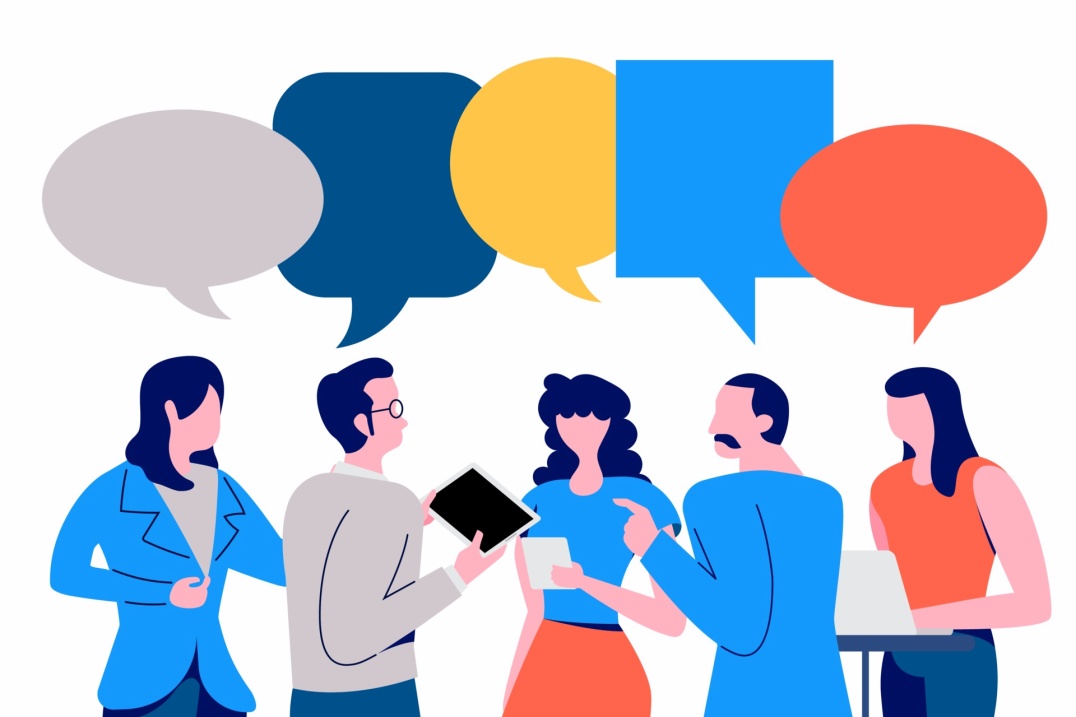 Механизъм за обхват на децата и учениците в задължителното предучилищно и училищно образование
Политики за обхващане на децата в училищна възраст
Приоритет: Намаляване на дела на отпадналите и преждевременно напусналите училище
Прилагане на Механизъм за съвместна работа на институциите по обхващане, включване и предотвратяване на отпадането от образователната система 

Цели:
Национална цел до 2030 г.: дял на преждевременно напусналите училище (18-24 г.) - 7%
Европейска цел: под 9%
Намаляване на дела на отпадналите и преждевременно напусналите училище: основни понятия
Преждевременно напуснал училище (ЗПУО, Допълнителни разпоредби, т. 21)
	Лице на възраст между 18 и 24 години, завършилo най-много основно образование, което не участва в никаква форма на образование или обучение.
Отпадане от училище  (ЗПУО, Допълнителни разпоредби, чл. 18)
	Отписването от училище на ученик до 18 годишна възраст на основание чл. 173, ал. 2, т. 2 и 3 преди завършване на последен гимназиален клас, ако лицето не е записано в друго училище.
Механизъм за обхват на децата и учениците в задължителното предучилищно и училищно образование
Постановление 100/8.06.2018 г., изм. с Постановление 259/14.10.2019 г.  
Прилага се по отношение на децата и учениците, които:
не са обхванати в образователната система
за които има риск от отпадане от училище и детска градина 
напуснали са преждевременно образователната система
Регламентира процеса на формиране и ролята на  Екипите за обхват (ЕО)
Определя начина на взаимодействие на институциите по прилагането на мерки за
обхващане, включване и  предотвратяване на отпадането от образователната система
Посочва процедурите по отпускане на семейни и други помощи в натура на семейства и налагане на санкции за неполагане на грижи за детето и неизпълнение на задълженията им по Закона за закрила на детето и ЗПУО
Роля и ангажименти на кметовете  (чл.5, ал.4): акценти
Определят районите на обхват
Определят общински служители за участие в ЕО
Осъществяват координация на ЕО на общинско ниво
Предоставят необходимата информация за функционирането на механизма
Извършват първоначална проверка на данните за адреса на незаписаните и отпадналите деца и ученици на територията на общината и ги въвеждат в ИСРМ; 
Чрез областните управители предоставят на координационното звено от 20-о до 30-о число на месеците 03. 06, 10 и 12 информация за наложените наказания по реда на чл. 347 от ЗПУО;  
Запознават чрез подходящи начини и форми родителите на деца в задължителна за образование възраст с техните законови задължения за записване на децата в образование и задължения за регистрация по закона за гражданската регистрация при промяна на настоящия си адрес в страната или в чужбина. (Нова - ДВ, бр. 82 от 2019 г.)
Срокове за формиране на Екипите за обхват
Състав на Екипите за обхват
Включват  като минимум представители от: 
РУО
Образователните институции
Общинската администрация 
Дирекция „Социално подпомагане“
Министерство на вътрешните работи (районно управление)

Могат да включват и: 
Представители на Дирекция „Бюро по труда“ 
Детска педагогическа стая 
МКБППМН 
РЗИ 
Кметове и заместник-кметове на малки населени места
Медиатори 
НПО, работодатели
Роля и отговорности на Екипите за обхват
Предприемат мерки за обхващането и предотвратяване на отпадането на ученици в задължителна предучилищна и училищна възраст от образователната система
Работят с всички институции и организации  с цел прилагане на Механизма  
Осъществяват посещения по домовете
Провеждат срещи и обсъждания с родители, настойници и лица, полагащи грижи за децата 
Привличат и работят с медиатори и местни общности
Упражняват надзор над изпълнението на мерките и ефекта им за включването и задържането на децата в системата на образованието
Възможности за финансиране (1)
НП „Заедно за всяко дете“ 2022 г.
Модул 1 „Подпомагане на дейността на екипите за обхват“, допустим бенефициент: училища, детски градини, местни органи, ангажирани в дейностите по Механизма
Модул 2 „Добри практики за взаимодействие с родителите на децата и учениците в задължителна предучилищна и училищна възраст“, допустим бенефициент: общински детски градини и училища
Модул 3 „Участвай и променяй – родителят, активен партньор в училищния живот“, допустим  бенефициент: общински училища, в които се обучават ученици в начален и/или в прогимназиален етап
Осигурен е постоянен достъп на всички 265 общини до Информационната система за реализация на Механизма (ИСРМ)
Възможности за финансиране (2)
НП „Подпомагане на общините за образователна десегрегация“ 2022 г.
Цел на програмата
Образователна интеграция на деца и ученици от уязвими групи, вкл. роми; осигуряване на подкрепяща образователна среда и др. 
Допустим бенефициент: общините
Дейности:
Осигуряване на безплатен транспорт в рамките на населеното място
Осигуряване на учебни пособия и материали за децата в задължително предучилищно образование и за ученици до VII кл.
Назначаване на непедагогически персонал към общините (образователни медиатори, помощници на учителите, социални работници в образованието)
Срок на програмата: 2022/2023 уч.г.
Ефективни решения за обхват и задържане на учениците
Идентифициране на причините и рисковите фактори за отпадане от училище
Познаване на профила на учениците  в риск от отпадане или преждевременно отпаднали от образователната система
Предприемане на конкретни дейности, съобразени с всеки конкретен случай
Междуинституционална координация и партньорство;
Иновативни модели на организация  на учебната среда и управление на учебния процес
Действия, съобразени с всеки конкретен случай
Решения / междуинституционална координация
Причини/рискови фактори за отпадане
.....
.....
......
......
......
.....
Икономически
Социални
Образователни
Етнокултурни
Институционални причини
Причини, свързани със здравния статус
Ролева игра
Казус
Богдан е на 15 години,  записан е в 8 кл. в местното училище. Семейството му е бедно, майка му е завършила само 4 клас и никога не е работила. Бащата се опитва да изкара прехраната на семейството, като се хваща да работи по строителни обекти. Работата му е временна и сезонна. Богдан е най-голямото от общо 3-те деца в семейството. Най-малкото дете е на 4 месеца, а сестричката  на Богдан е на 4 години, със зрително увреждане и не ходи на детска градина.   
Бащата на Богдан смята,, че  синът му трябва да помага на майка си, докато него го няма или да се хване на работа, за да изкарва пари. 
Богдан иска да ходи на училище, но се притеснява, че пропуска много материал.

Роли и задачи на групите 
Първа група: семейството на Богдан (бащата, майката, Богдан и близки роднини). 
Семейството посреща ЕО в дома си  и  трябва да представя убедително своите аргументи 
Втора група: Екип за обхват, който посещава дома на Богдан.
ЕО трябва да определи състава си; да идентифицира факторите, които поставят Богдан в риск от отпадане и да предложи мерки 
Трета група: Наблюдатели, които трябва да дадат обратна връзка на ЕО относно предприетите мерки
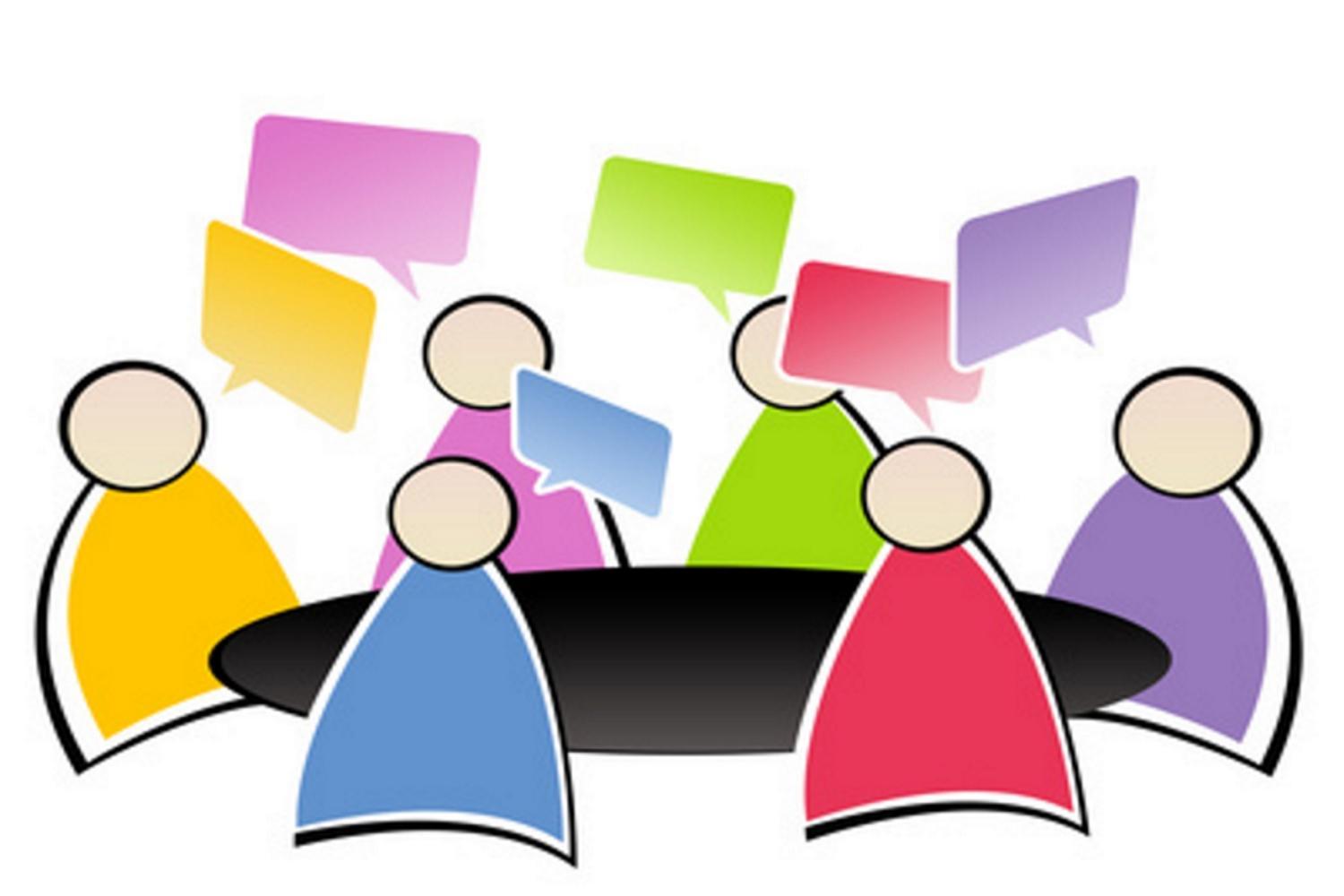 Актуални данни: преждевременно напуснали училище 18-24 год.
Евростат, https://ec.europa.eu/eurostat/databrowser/view/edat_lfse_14/default/table?lang=en
Напуснали общообразователните училища 2019/2020 г.
През учебната 2019/2020 г. 

13 000 ученици са напуснали общообразователните училища
От тях заминали в чужбина – 41.9%
Напуснали по семейни причини – 41.9%
Напуснали поради нежелание да учат –11.1%
Изт. НСИ, https://www.nsi.bg/sites/default/files/files/pressreleases/Education2020_8POU0B1.pdf
Резултати от прилагането на Механизма
2017 - 02.2020 г. 
Върнати обратно или записани за първи път в образователната система - 51 670 ученици 

2019/2020 уч. г. 
Необхванати– 4.73% (два пъти по-малко в сравнение с 2018/2019 уч.г.) 
Отпаданали след 7-ми клас  - 1238 ученици (с 1062 по малко в сравнение с 2018/2019 г.)
Източник: МОН
Въздействия на пандемията от COVID-19 върху образованието
Предизвикателства и решения
Обучение от разстояние в електронна среда (ОРЕС)
Кои не са участвали в ОРЕС? 
Предимно момчета и деца на възраст между 11 и 13 г. 
Деца от ромски произход
Деца от малки населени места
Деца, чиито родители са с ниска степен на образование


					Групи в риск от преждевременно отпадане от училище!
https://www.unicef.org/bulgaria/media/8916/file
Какви са причините да не участват в ОРЕС?
https://www.unicef.org/bulgaria/media/8916/file
Предизвикателства пред ОРЕС (1)
Ограничен достъп до възможности за качествено дистанционно обучение (липса на технологии и интернет, особено в селските и отдалечените райони)
Липса или недостатъчни дигитални умения  при част от учениците, учителите и родителите
Трудности пред учениците със СОП, които се нуждаят от допълнителна подкрепа
Трудности пред децата от уязвими групи (липса на условия за учене в домашни условия), както и пред учениците в риск от преждевременно отпадане от училище 
Проблеми при преподаването на практическата част от учебните програми в  професионалното образование
Предизвикателства пред ОРЕС (2)
Към юли 2021 г.:
43 000 ученици  не разполагат с устройство (компютри, лаптопи, таблети)
34 000 нямат интернет
В 43,5% от училищата в големите градове всички деца имат достъп до интернет. 
В 12.5 % от училищата в селата децата имат интернет 
Всеки пети ученик в професионалните гимназии няма достъп до електронни устройства и интернет   
Над половината от родителите нямат или имат недостатъчни умения да помагат на децата си при електронното обучение
Изт.  МОН, Обучение от разстояние в електронна среда 2020-2021: последствия и поглед напред 
https://web.mon.bg/bg/news/4268
Последици от кризата върху образованието (1)
Според 40% от учителите и 60% от директорите, знанията на учениците по време и в резултат на ОРЕС са се влошили
50% от учителите  казват, че част от учениците често не са присъствали докрай в онлайн часовете
30% от учителите са имали редовно отсъстващи ученици
Във всяко 5-то училище в малките градове и селата в онлайн часовете са присъствали под 60% от учениците
Неизвинените отсъствия са със 70% повече спрямо предходната година (shkolo.bg)
Изт.  МОН, Обучение от разстояние в електронна среда 2020-2021: последствия и поглед напред 
https://web.mon.bg/bg/news/4268
Последици от кризата върху образованието (2)
Понижена ангажираност и мотивация за учене; загуба на навици за учене, особено сред учениците от уязвими групи 
Влошени резултати и успеваемост
Нови трудности пред учениците със специални образователни потребности и от уязвими групи
Затруднено участие в ОРЕС на децата от детските градини
Риск от увеличаване на дела на преждевременно отпадналите от образователната система
Половината от всички ученици са се почувствали самотни, несигурни и гневни
Преумора и професионално прегаряне сред учителите
Изт.  МОН, Обучение от разстояние в електронна среда 2020-2021: последствия и поглед напред , https://web.mon.bg/bg/news/4268
Изт. Уницеф, https://www.unicef.org/
Решения (1)
Осигуряване на персонални лаптопи и таблети и заплащане на месечните такси за интернет на семейства в уязвимо положение
Осигуряване на допълнителни точки за достъп до интернет 
Използване на съществуващи и разработване на нови онлайн платформи за учене 
Разработване и споделяне на учебно съдържание и материали за ОРЕС;  подкрепа за работата в екип 
Създаване на организация за предоставяне на учебни материали на хартиен носител в домовете на деца и ученици без електронни устройства и достъп до интернет
 Предоставяне на целенасочена подкрепа за учещите със СОП
Решения (2)
Осигуряване на детски ясли и градини за по-малките деца, чиито родители не могат да работят от вкъщи, както и за работещите в сектори от критично значение (системата на здравни и социални услуги и др.)  
Предоставяне на психологическа подкрепа за учениците, учителите и семействата 
Осигуряване на храна за деца и ученици в неравностойно социално-икономическо положение 
Насърчаване на сътрудничеството с местните и регионални  власти, НПО, бизнеса, културните институции и медиите (осигуряване на електронни устройства и допълнителни точки за достъп до интернет; използване на телевизионни предавания за предостъравяне на учебно съджание (Телевизионни уроци «С БНТ на училище»); разработване на програми с образователен характер от библиотеки, музеи, галерии и т.н.
Умения за управление на кризата: предизвикателства, решения и добри практики на местно ниво
Дискусия: 
Кои бяха най-сериозните предизвикателства в образованието, пред които беше изправена Вашата община? 
Какви решения взехте?
От гл.т. на натрупания опит по време на ОРЕС, смятате ли, че има необходимост от промяна в работата на Екипите за обхват?
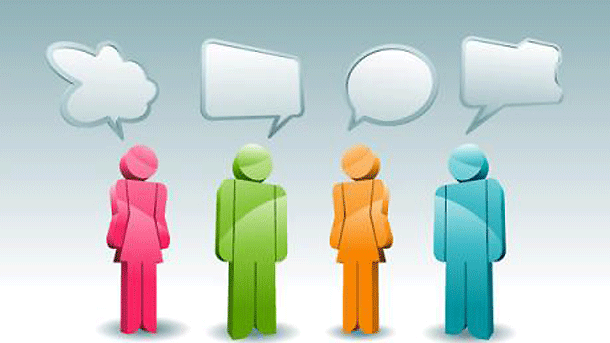 Управление на кризата в образованието: какво е необходимо?
Идентифициране на индивидуалните нужди, мотивацията, уменията и интересите на учениците
Персонализиране на ученето спрямо тези нуждите на учениците
Надграждане на капацитета за работа с технологии и дигиталните умения на учители и ученици
Интегриране на технологиите в учебния процес 
Създаване на възможност за учене навсякъде и по всяко време
Развитие на умения за планиране, търсене на информация, прилагане на различни стратегии за учене, вкл. самостоятелно учене, самонаблюдение, самоконтрол и самооценка; критично мислене, екипно взаимодействие и т.н.
Изт. Анализ на последствията за учебния процес, учениците и учителите от ОРЕС през 2020/21 уч.г. Институт за изследване н аобразованието
Добри международни практики (1)
Партньорства между училища и библиотеки в подкрепа на дистанционното обучение 
Британска национална библиотека: разработване на структурирано съдържание за учители, деца, ученици от начален и среден курс; осигурен онлайн достъп до колекцията от карти и глобуси, придружени с адаптирана виртуална среда https://www.bl.uk/learning
Кралска библиотека на Дания: достъп до електронни ресурси, подходящи за деца, обособен специален раздел с дигитализирани образователни ресурси, подходящи за ученици и учителиhttp://www5.kb.dk/da/dia/undervisning/Undervisning-online.html
Национална библиотека на Литва: предоставяне на над 3000 компютъра - собственост на библиотеката на училища за целите на онлайн обучението https://www.lnb.lt/en/
Добри международни практики (2)
«Рамка за устойчиви училища. Насоки как децата да се чувстват безопасно в училище, да учат и да се справят успешно» 
Документът е разработен от УНИЦЕФ България
Обобщава добри международни практики и е адаптиран към българския контекст
Предоставя насоки за възобновяване на учебните занимания след КОВИД 19
Предназначен е за директори на училища, учители, училищни психолози, социални педагози, експерти от РУО, експерти «Образование» в общинските администрации и др.
Изт.: https://www.unicef.org/bulgaria/media/11741/file/BGR-education-framework-for-resilient-schools-bg.pdf
Рамката предоставя инструменти за действие в 4 основни области
Област 1: Достъп до образование 
7 инструмента, насочени към  родителите и  заинтересованите страни
Област 2: Учене
7 инструмента, насочени към мотивация, внимание, самостоятелно учене, нагласи за учене, оценка, обратна връзка; съвети за помощ към родителите
Област 4: Безопасни училища
Допълнителни ресурси
Вариант на училищен план
Област 3: Благосъстояние (психично здраве и психосоциална подкрепа)
4 инструмента, насочени към справяне със стреса, контрола, благополучието на децата и учителите
Документът може да бъде изтеглен от https://www.unicef.org/bulgaria/media/11741/file/BGR-education-framework-for-resilient-schools-bg.pdf
Въпроси и обобщение